Mastering NT Greek
Vocabulary for Chapter 14 – Second Aorist Verbs

Erasmian or Seminary Type Pronunciations
English  Greek
Greek  English
Chapter 14 Vocab     Gr  Eng
You can click any where on the screen to bring up the translated word 
Hit Next/Previous button to go to the next/previous word

Click on any title to return to the very beginning
To Full Word List
Previous
Next
Chapter 14 Vocab     Gr  Eng
Previous
Next
Chapter 14 Vocab     Gr  Eng
αἷμα, -ματος, τό
blood            (97)
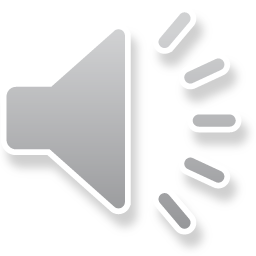 Previous
Next
Chapter 14 Vocab     Gr  Eng
Previous
Next
Chapter 14 Vocab     Gr  Eng
αἴρω
I raise, take up        (101)
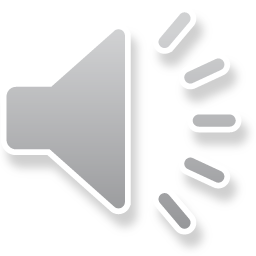 Previous
Next
Chapter 14 Vocab     Gr  Eng
Previous
Next
Chapter 14 Vocab     Gr  Eng
διδάσκω
I teach               (97)
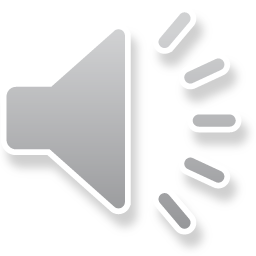 Previous
Next
Chapter 14 Vocab     Gr  Eng
Previous
Next
Chapter 14 Vocab     Gr  Eng
ἴδιος, -α, -ον
one’s own            (114)
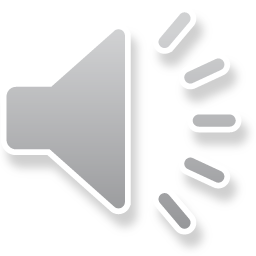 Previous
Next
Chapter 14 Vocab     Gr  Eng
Previous
Next
Chapter 14 Vocab     Gr  Eng
καλός, -ή, -όν
good              (100)
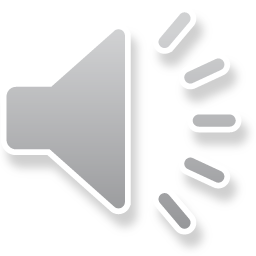 Previous
Next
Chapter 14 Vocab     Gr  Eng
Previous
Next
Chapter 14 Vocab     Gr  Eng
μέλλω
I am about to, intend      (109)
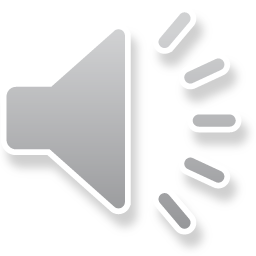 Previous
Next
Chapter 14 Vocab     Gr  Eng
Previous
Next
Chapter 14 Vocab     Gr  Eng
ὁδός, -οῦ, ἡ
way              (101)
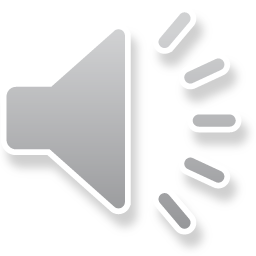 Previous
Next
Chapter 14 Vocab     Gr  Eng
Previous
Next
Chapter 14 Vocab     Gr  Eng
πολύς, πολλή, πολύ
much, many            (416)
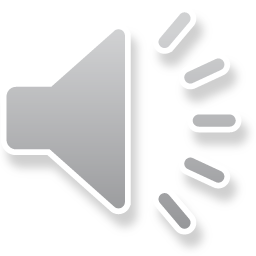 Previous
Next
Chapter 14 Vocab     Gr  Eng
Previous
Next
Chapter 14 Vocab     Gr  Eng
σῶμα, -ματος, τό
body            (142)
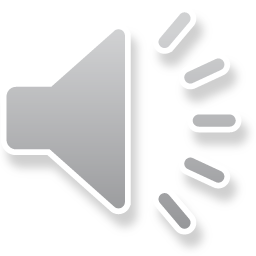 Previous
Next
Chapter 14 Vocab     Gr  Eng
Previous
Next
Chapter 14 Vocab     Gr  Eng
ψυχή, -ῆς, ἡ
soul, life           (103)
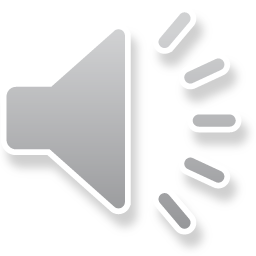 Previous
Next
Chapter 14 Vocab     Gr  Eng
Previous
Next
Chapter 14 Vocab     Gr  Eng
αἷμα, -ματος, τό  blood        μέλλω   I am about to, intend   
αἴρω   I raise, take up                ὁδός, -οῦ, ἡ  way  
διδάσκω    I teach                   πολύς, πολλή, πολύ much, many 
ἴδιος, -α, -ον  one’s own        σῶμα, -ματος, τό  body   
καλός, -ή, -όν  good              ψυχή, -ῆς, ἡ   soul, life
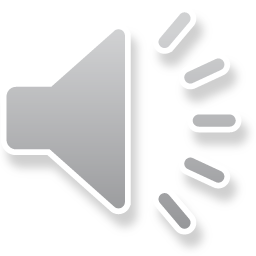 Previous
Next
Chapter 14 Vocab     Gr  Eng
Back to Full Word List
Again
Finished
Chapter 14 Vocab     Eng  Gr
You can click any where on the screen to bring up the translated word 
Hit Next/Previous button to go to the next/previous word

Click on any title to return to the very beginning
To Full Word List
Previous
Next
Chapter 14 Vocab     Eng  Gr
Previous
Next
Chapter 14 Vocab     Eng  Gr
αἷμα, -ματος, τό
blood         (97)
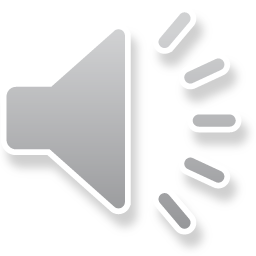 Previous
Next
Chapter 14 Vocab     Eng  Gr
Previous
Next
Chapter 14 Vocab     Eng  Gr
αἴρω
I raise, take up         (101)
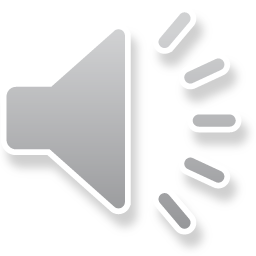 Previous
Next
Chapter 14 Vocab     Eng  Gr
Previous
Next
Chapter 14 Vocab     Eng  Gr
διδάσκω
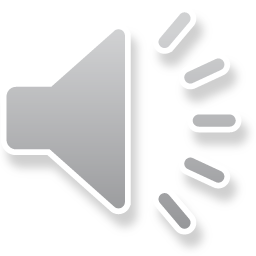 I teach      (97)
Previous
Next
Chapter 14 Vocab     Eng  Gr
Previous
Next
Chapter 14 Vocab     Eng  Gr
ἴδιος, -α, -ον
one’s own            (114)
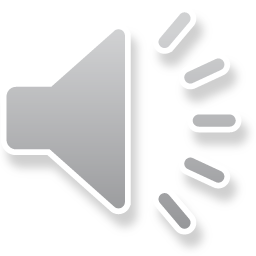 Previous
Next
Chapter 14 Vocab     Eng  Gr
Previous
Next
Chapter 14 Vocab     Eng  Gr
καλός, -ή, -όν
good            (100)
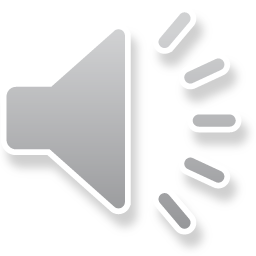 Previous
Next
Chapter 14 Vocab     Eng  Gr
Previous
Next
Chapter 14 Vocab     Eng  Gr
μέλλω
I am about to, intend      (109)
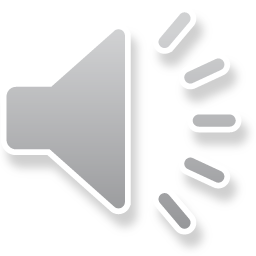 Previous
Next
Chapter 14 Vocab     Eng  Gr
Previous
Next
Chapter 14 Vocab     Eng  Gr
ὁδός, -οῦ, ἡ
way              (101)
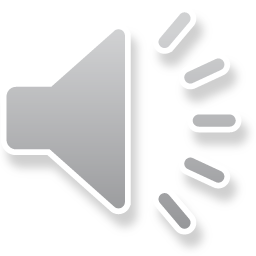 Previous
Next
Chapter 14 Vocab     Eng  Gr
Previous
Next
Chapter 14 Vocab     Eng  Gr
πολύς, πολλή, πολύ
much, many           (416)
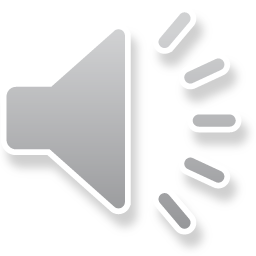 Previous
Next
Chapter 14 Vocab     Eng  Gr
Previous
Next
Chapter 14 Vocab     Eng  Gr
σῶμα, -ματος, τό
body          (142)
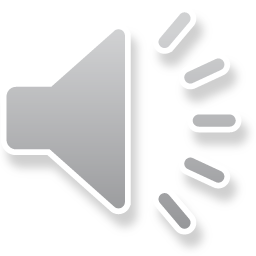 Previous
Next
Chapter 14 Vocab     Eng  Gr
Previous
Next
Chapter 14 Vocab     Eng  Gr
ψυχή, -ῆς, ἡ
soul, life           (103)
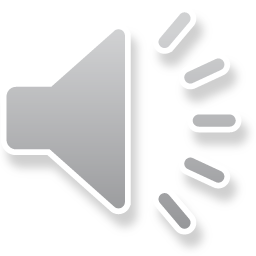 Previous
Next
Chapter 14 Vocab     Eng  Gr
Previous
Next
Chapter 14 Vocab     Eng  Gr
αἷμα, -ματος, τό  blood        μέλλω   I am about to, intend   
αἴρω   I raise, take up                ὁδός, -οῦ, ἡ  way  
διδάσκω    I teach                   πολύς, πολλή, πολύ much, many 
ἴδιος, -α, -ον  one’s own        σῶμα, -ματος, τό  body   
καλός, -ή, -όν  good              ψυχή, -ῆς, ἡ   soul, life
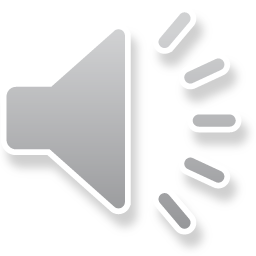 Previous
Next
Chapter 14 Vocab     Eng  Gr
Back to Full Word List
Again
Finished